Senate Agriculture, Rural Development and Housing – Dairy Update
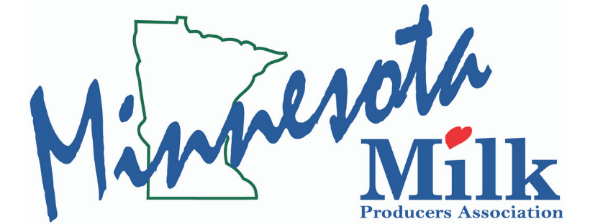 Lucas Sjostrom
Executive director, Minnesota Milk
March 5, 2019
$0.27= 200 cow family living of $10,800
2018 Farm Loss Rate
Minnesota Dairy Farm Count: 	Jan 1, 2018:  3076
			         				Jan 1, 2019:  2763
                                                     	Total Loss:        313 Farms (10.2%)
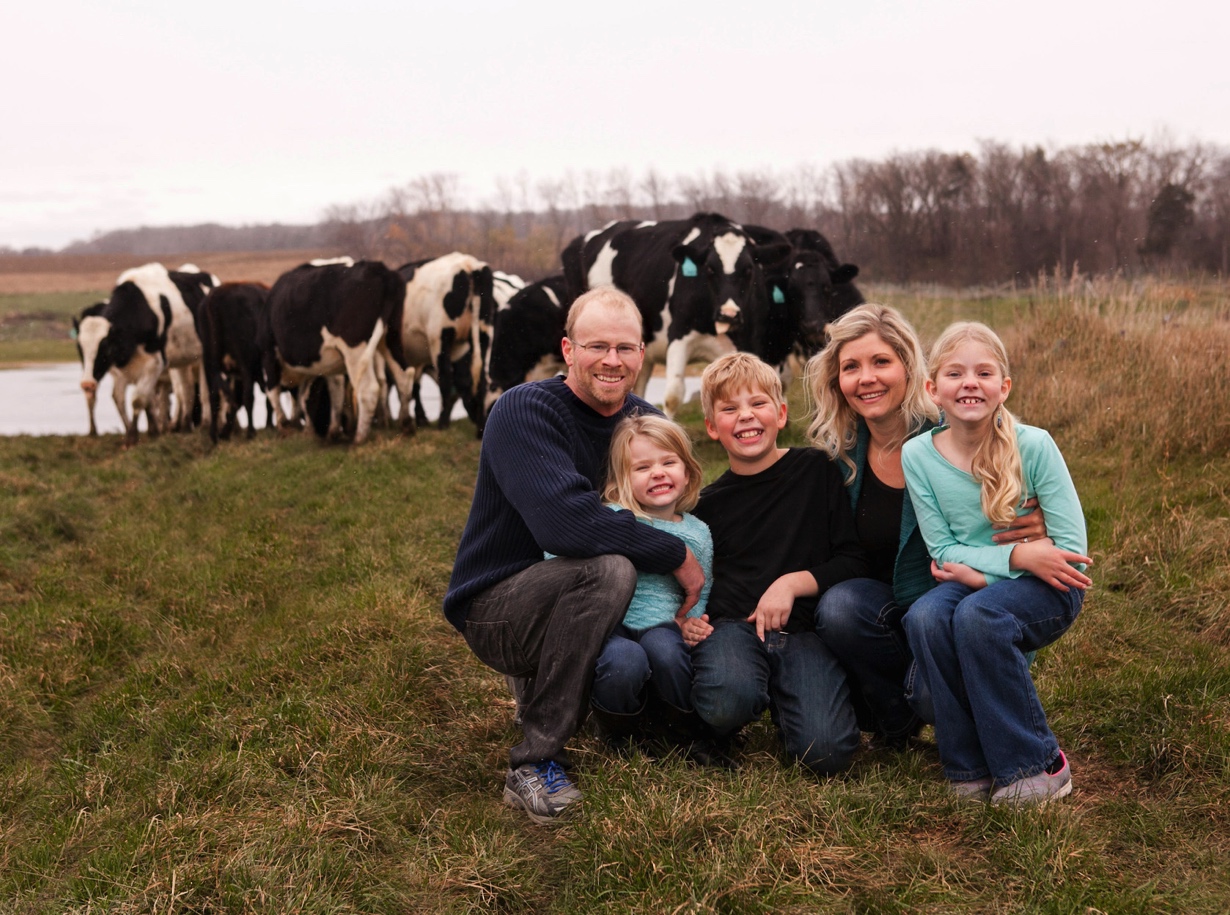 Glen & Sadie FrericksDan, Monika, and Daphne
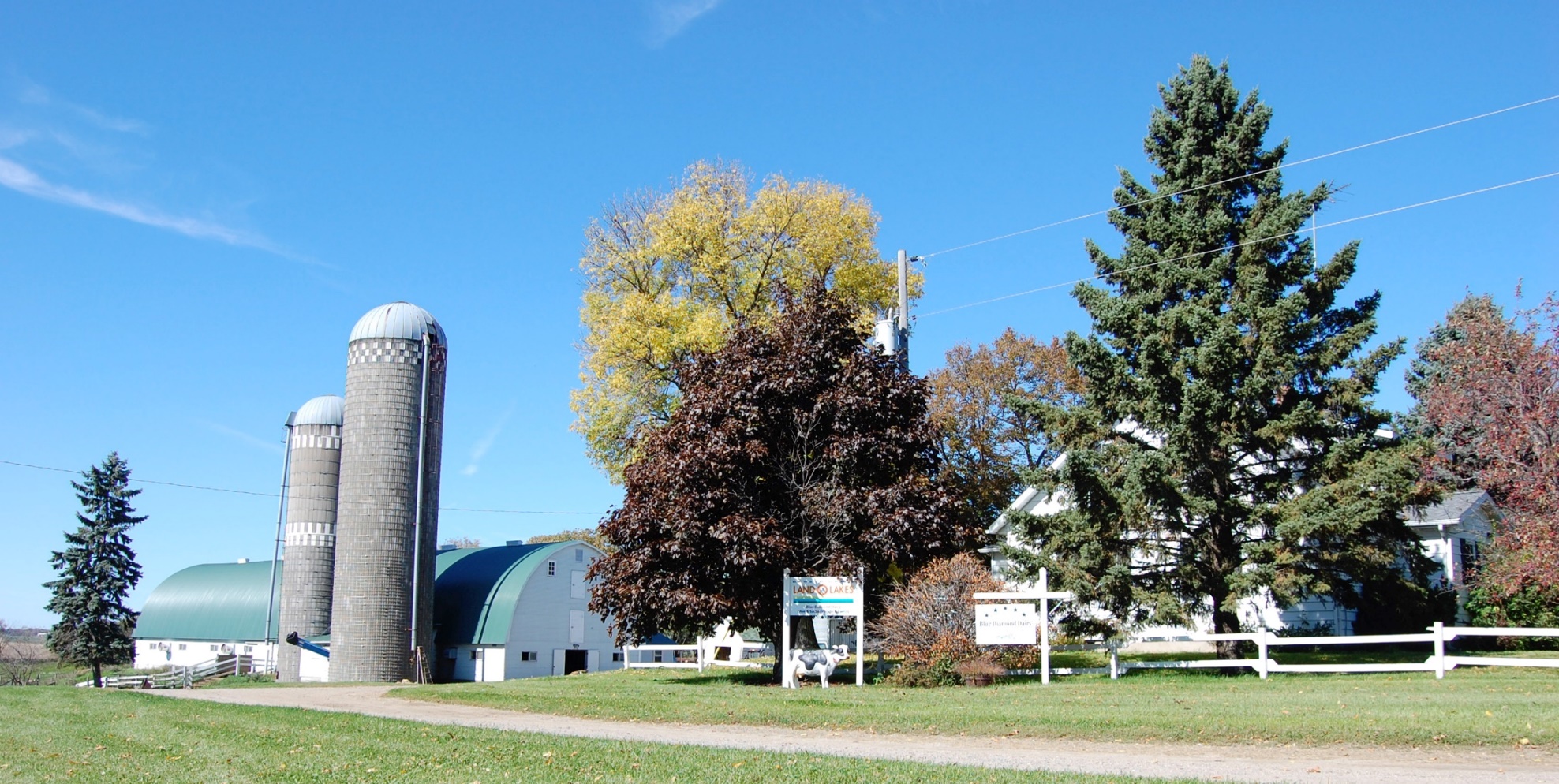 Blue Diamond Dairywww.BlueDiamondDairy.com
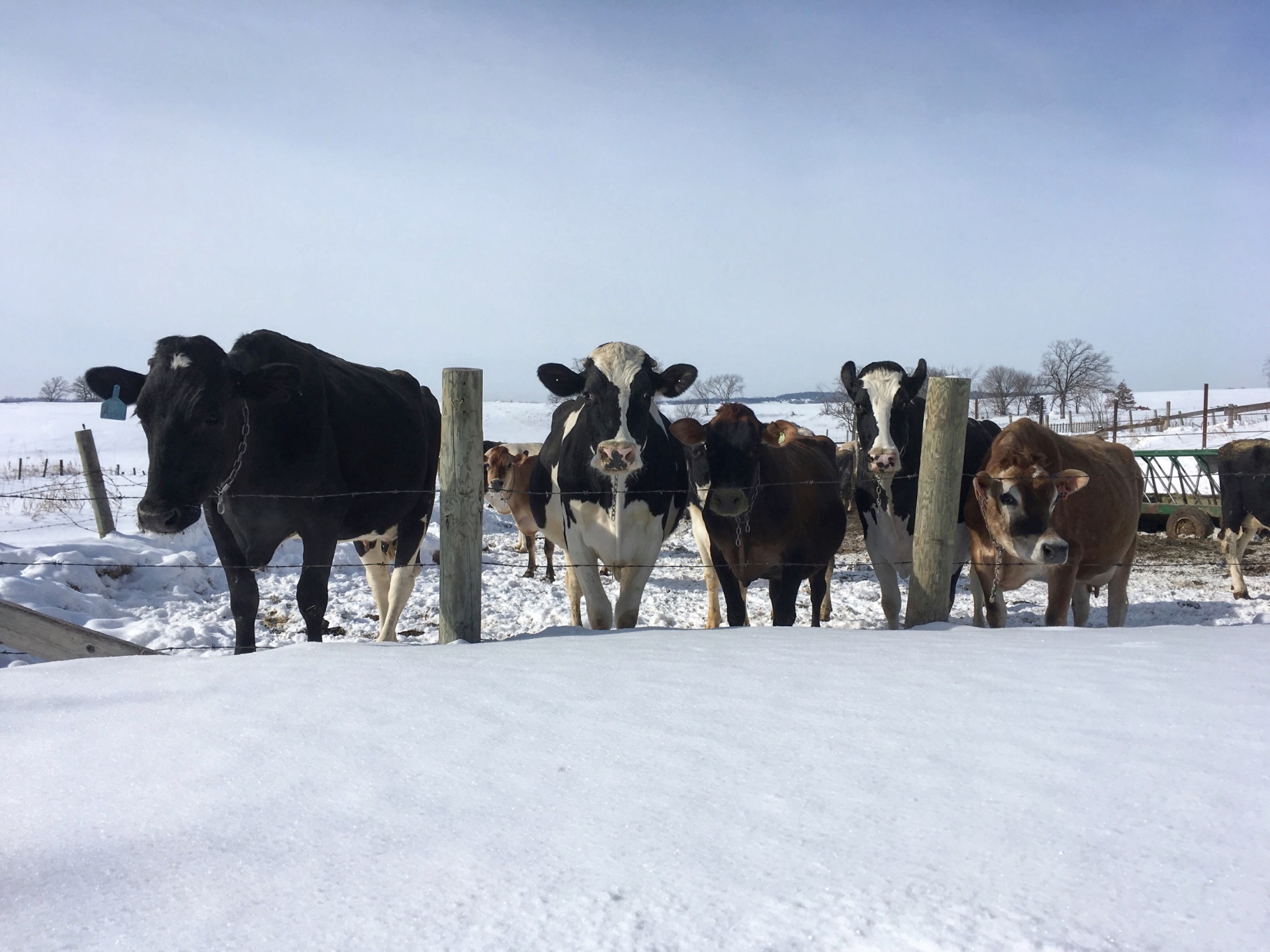 sadiefrericks@gmail.com
@dairygoodlife